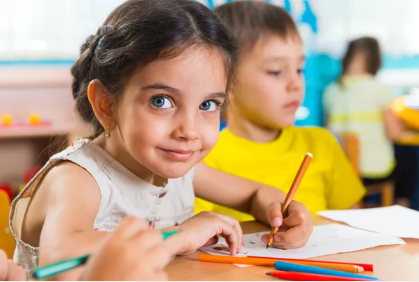 Навчання грамоти
Письмо
Добукварний період
Урок 6
Письмо прямих ліній (вертикальної і горизонтальної)
Організація класу
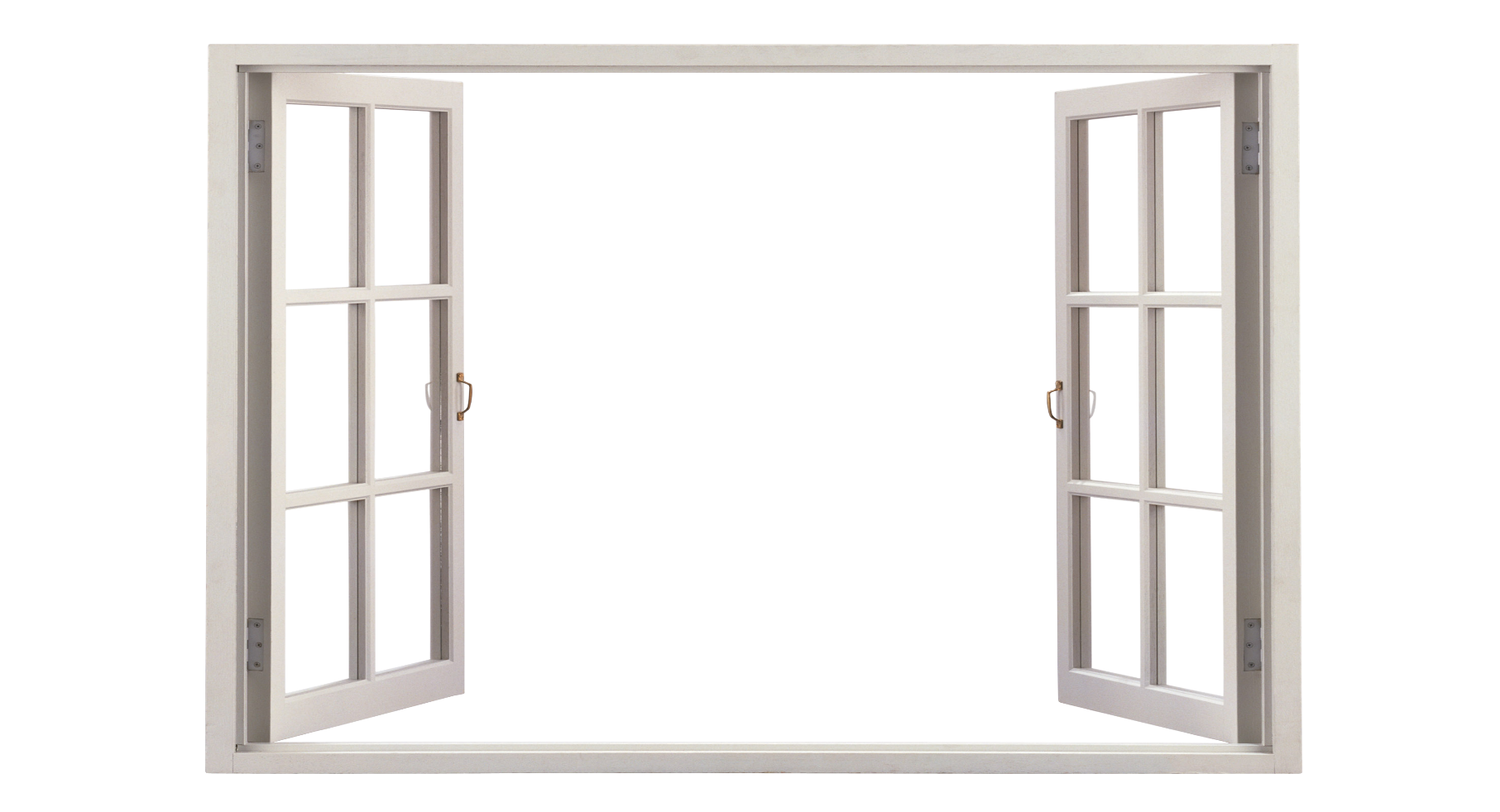 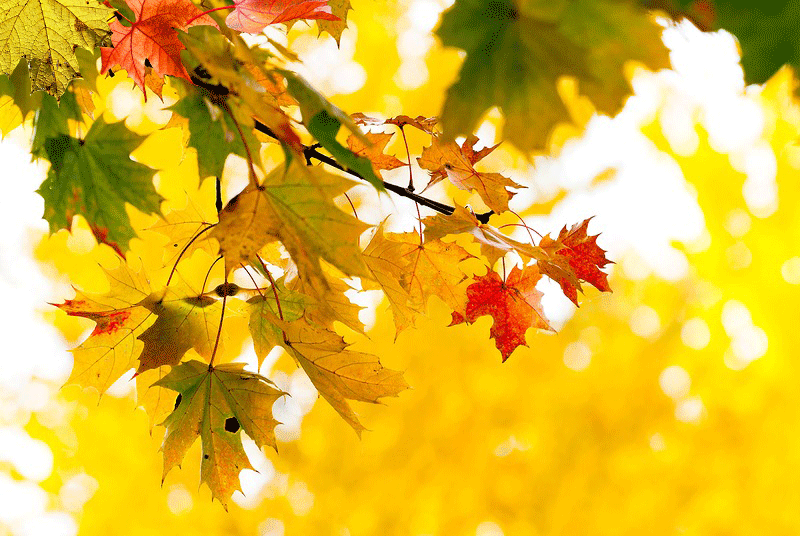 Дзвенить струмочком рідна мова,
Усі слова знайомі в ній,
Але писати кожне слово
У мові правильно зумій.
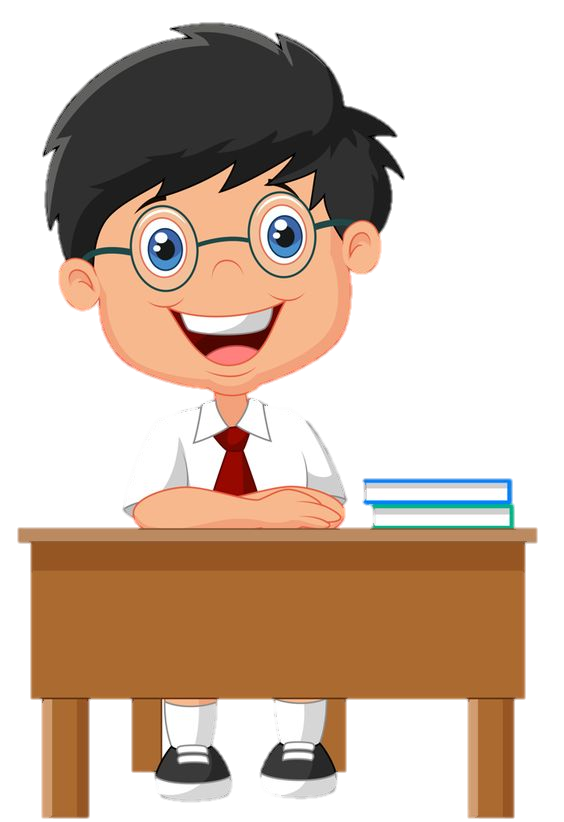 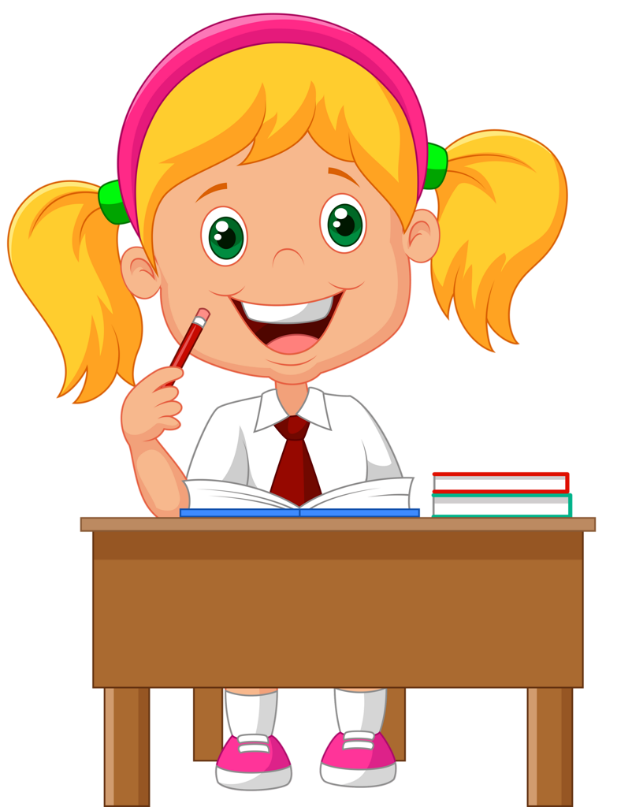 Словникова робота
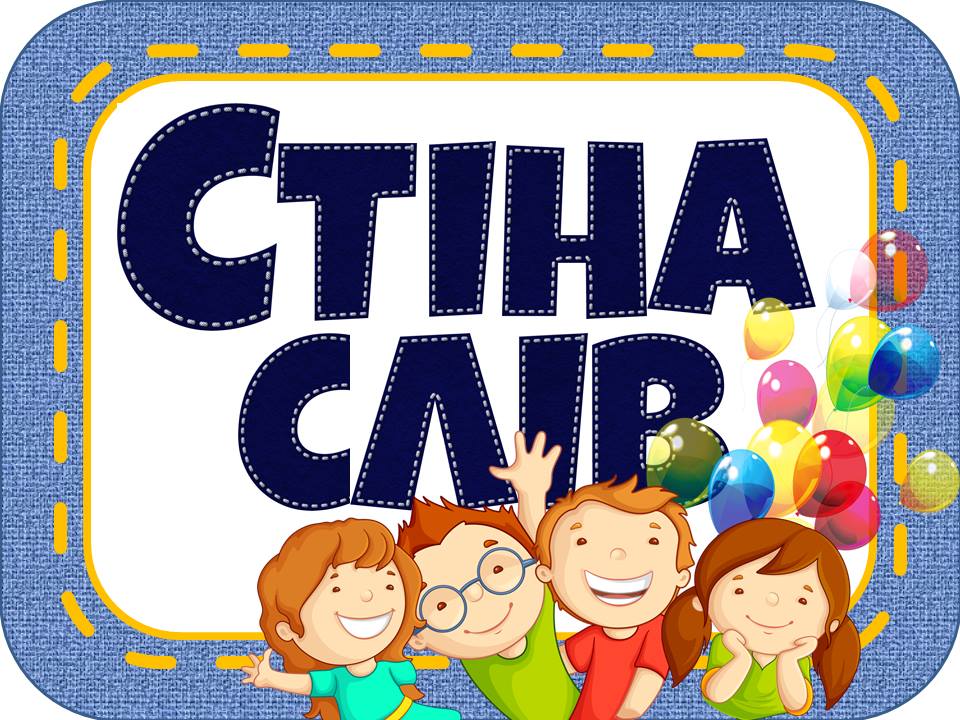 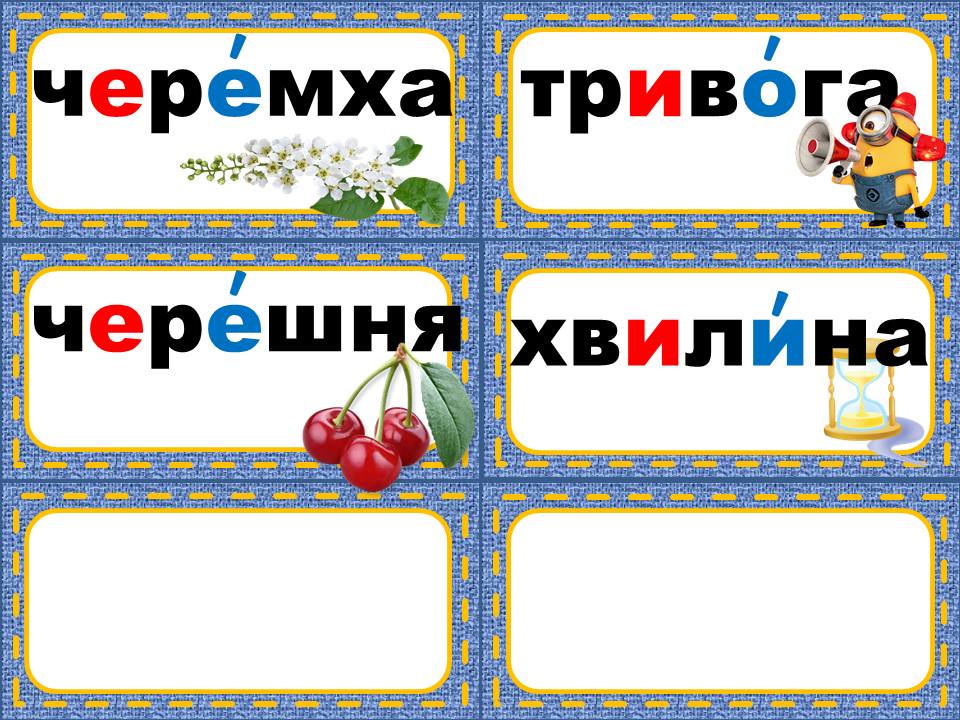 прямі лінії
вертикальні
горизонтальні
Повідомлення теми уроку
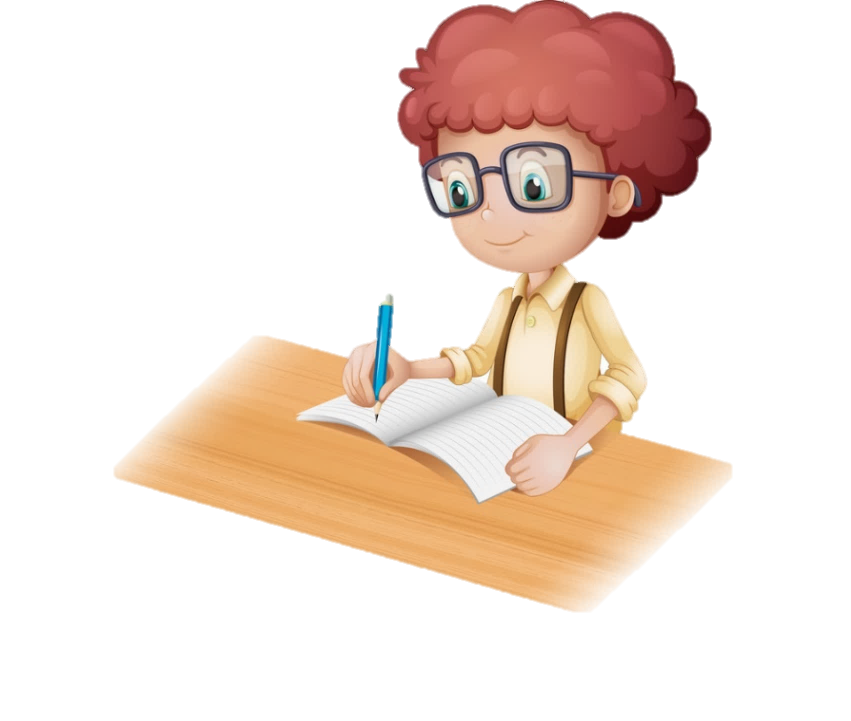 Сьогодні на уроці ми продовжимо вчитися орієнтуватися на сторінках зошита; складати речення за малюнками; познайомимося з поняттями прямі лінії, вертикальні, горизонтальні.
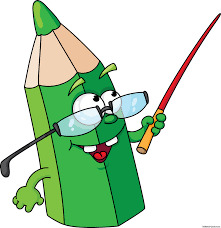 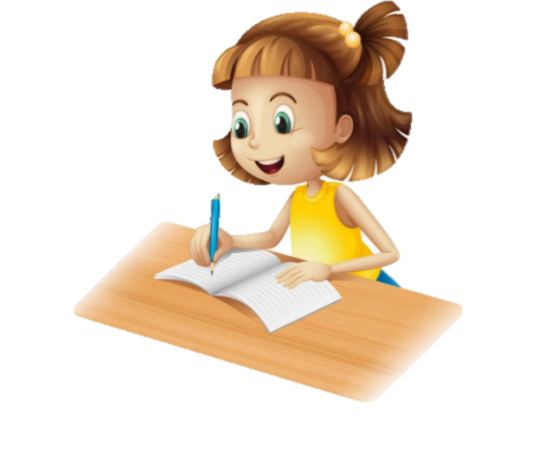 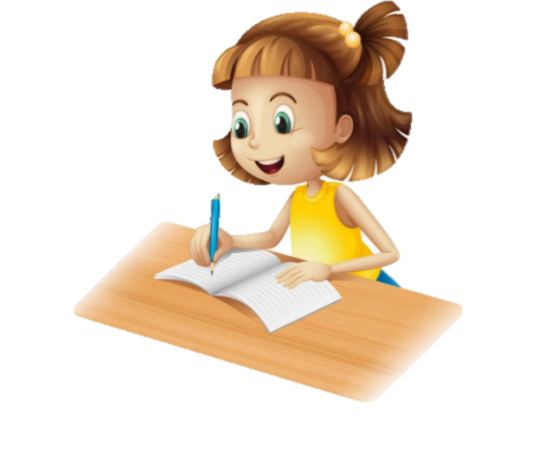 Що зображено вгорі сторінки зошита?
Склади розповідь за малюнком. Придумай імена дітям. 
Розкажи, чим займається дівчинка, що робить хлопчик. 
Назви  предмети, зображені на спортивному майданчику.
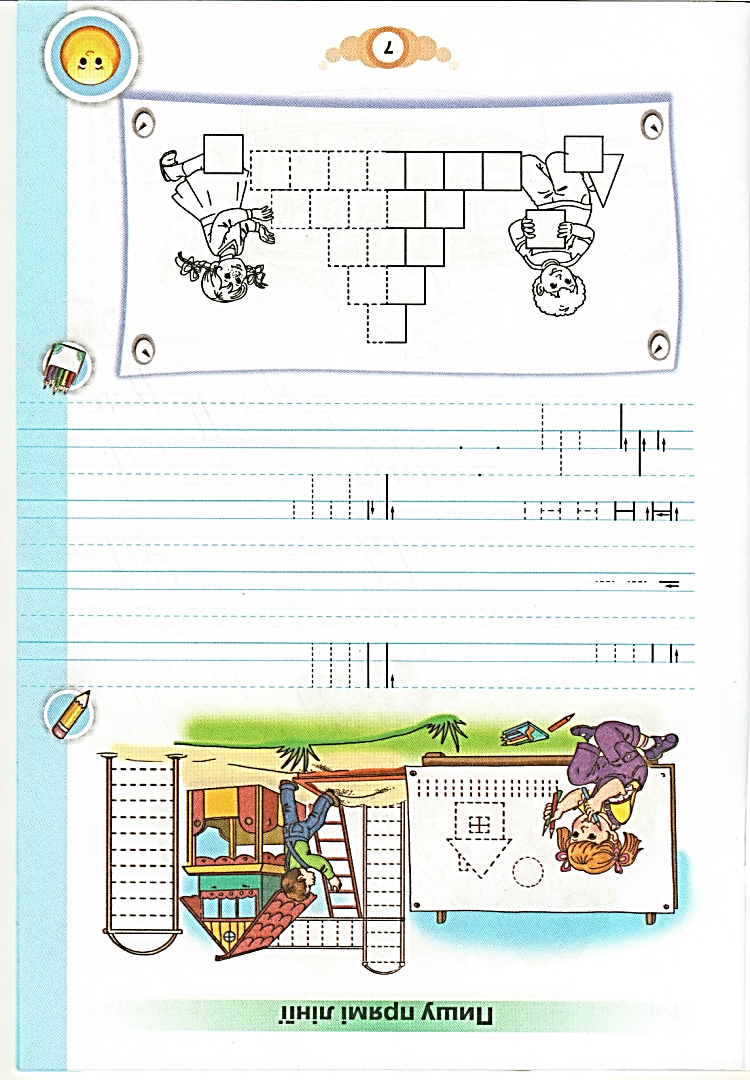 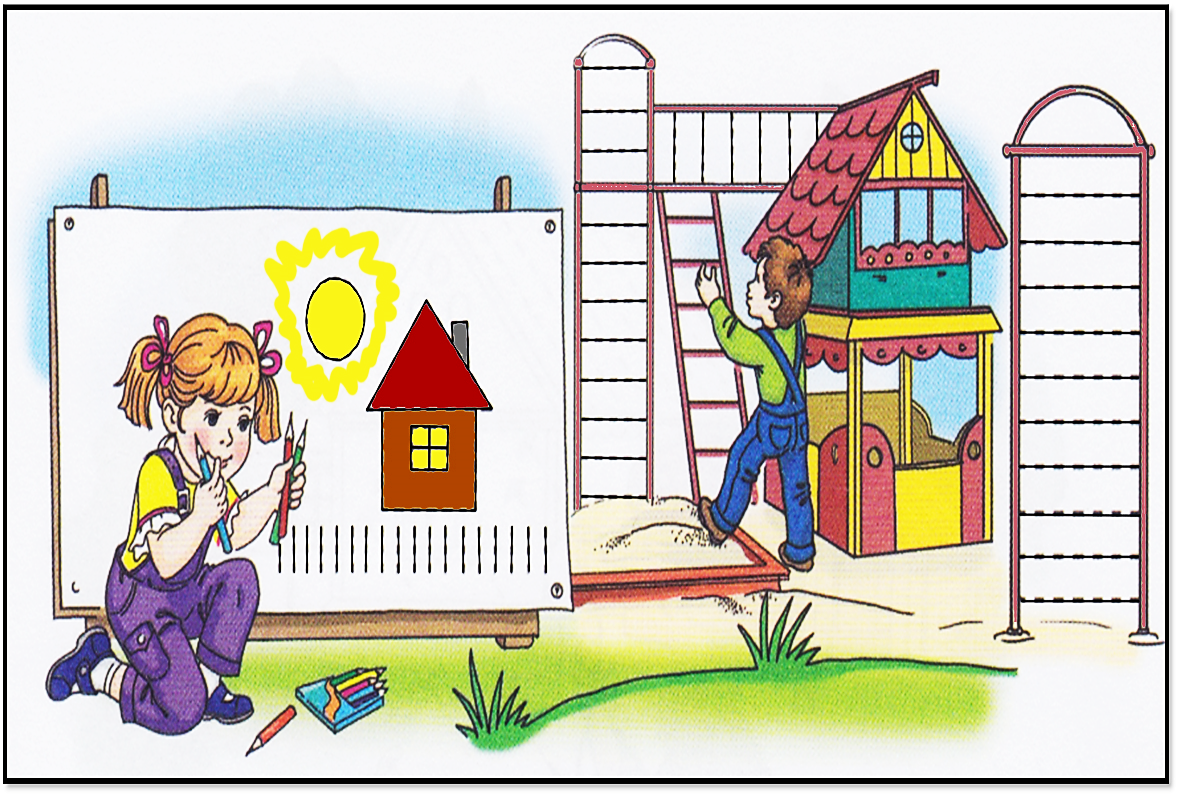 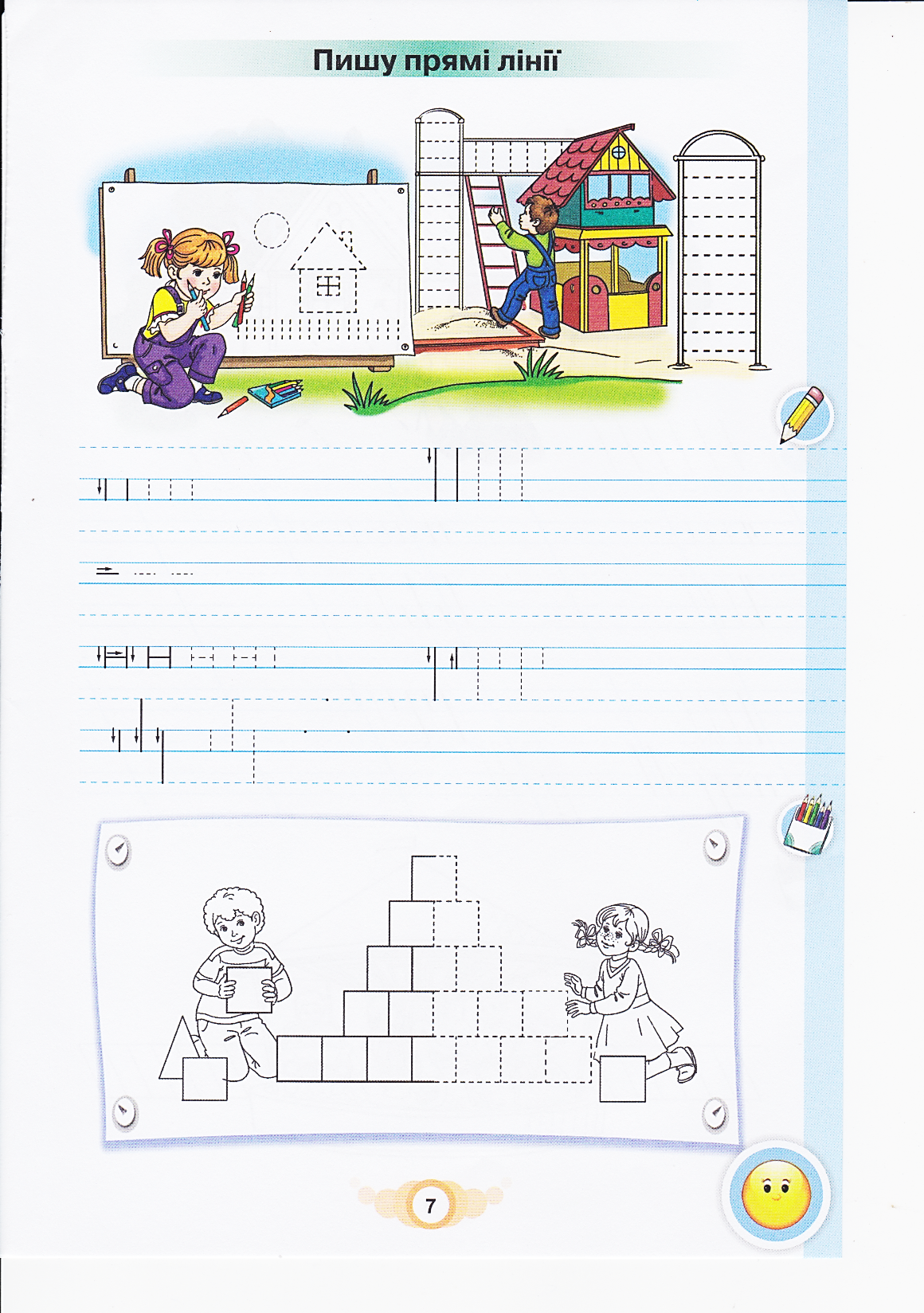 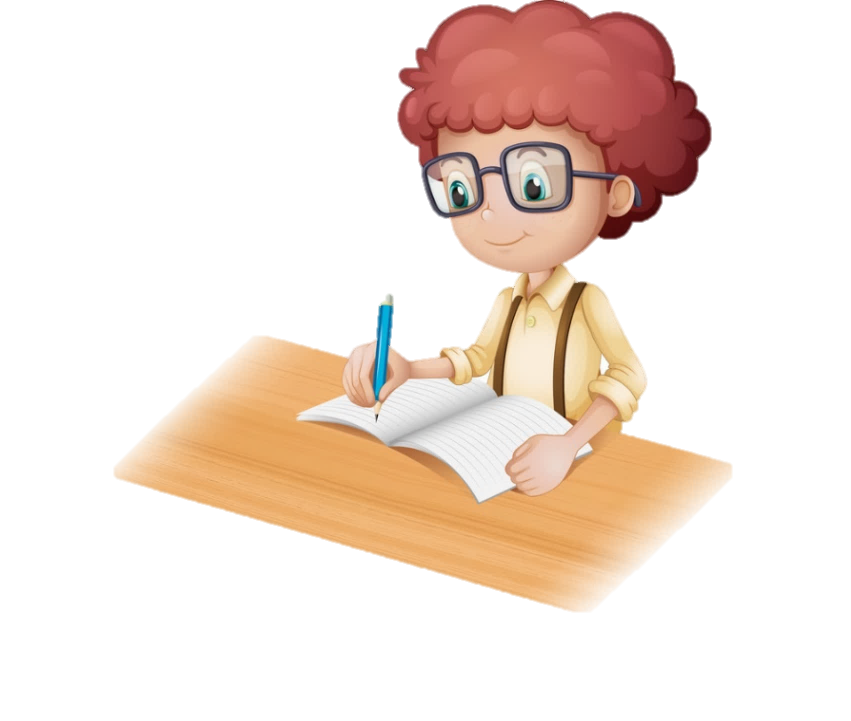 Наведи лінії, які тягнуться зверху вниз – вертикальні; зліва направо – горизонтальні. Вертикальні і горизонтальні лінії – прямі лінії.
Зошит.
Сторінка
7
Допоможи дівчинці розфарбувати малюнок
Що зображено посередині сторінки зошита?
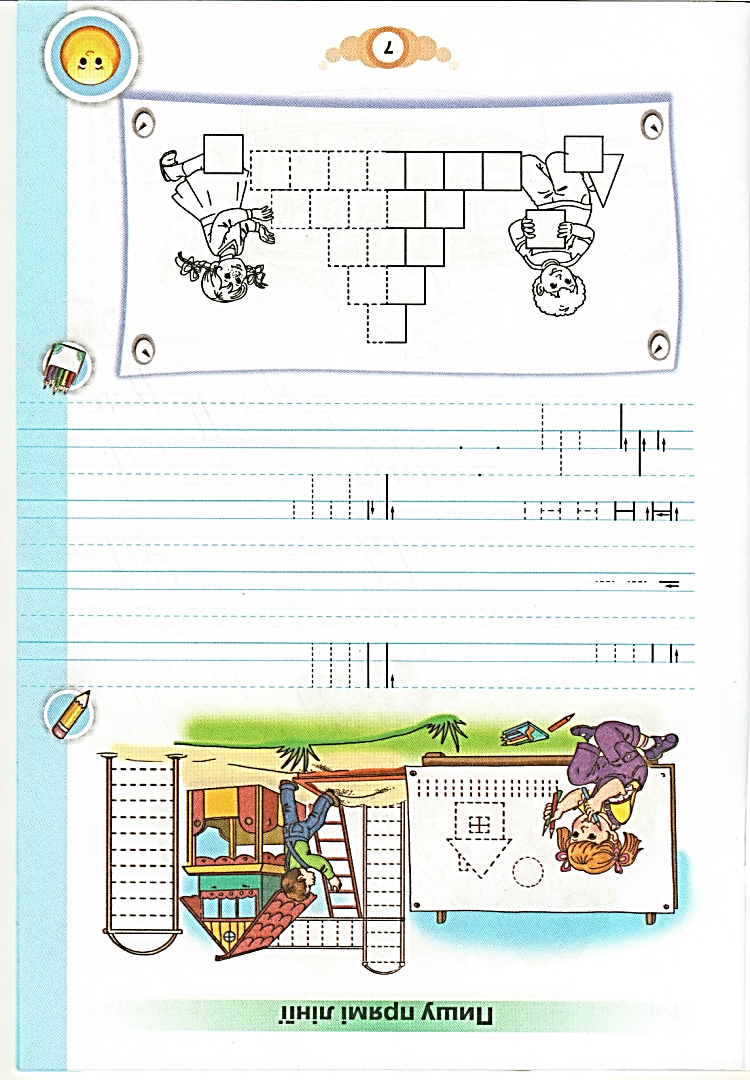 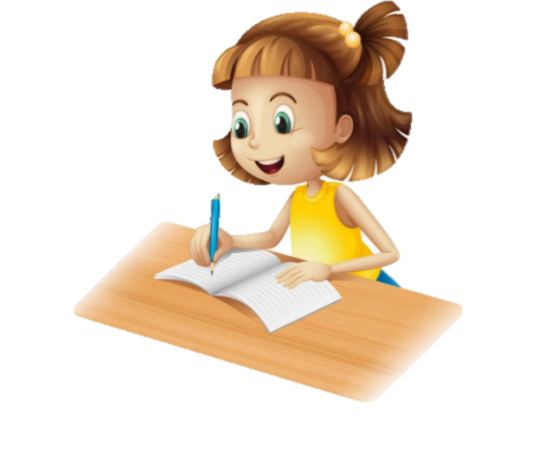 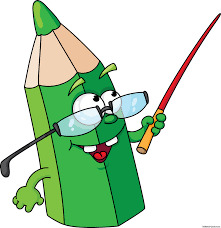 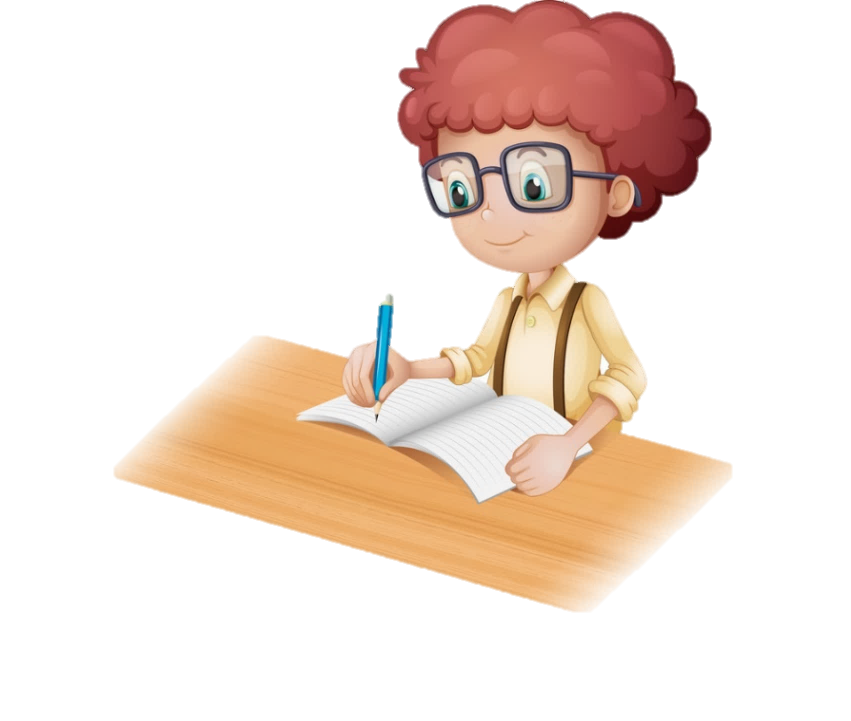 Зошит.
Сторінка
7
Повторення знань про сітку зошита: робочий рядок; верхня рядкова; 
нижня рядкова; підрядкова; надрядкова; поле на сторінці зошита.
Надрядкова лінія
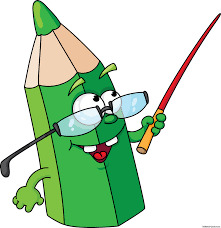 Верхня рядкова лінія
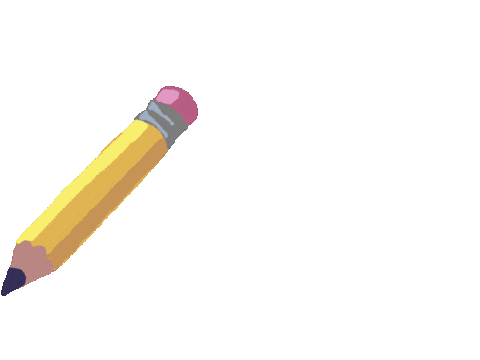 Робочий рядок
Нижня рядкова лінія
Підрядкова лінія
Поле
Види ліній – прямі лінії: вертикальні та горизонтальні.
- вертикальна лінія
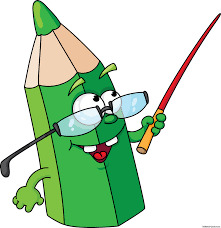 - горизонтальна лінія
ПРЯМІ ЛІНІЇ
Визнач, які лінії ти напишеш в першому рядку? 
Які вони (вертикальні короткі та довгі)?
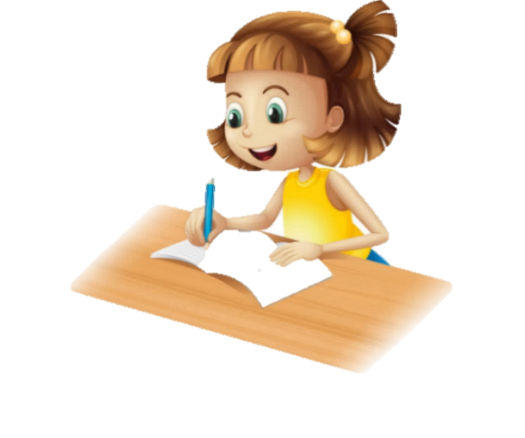 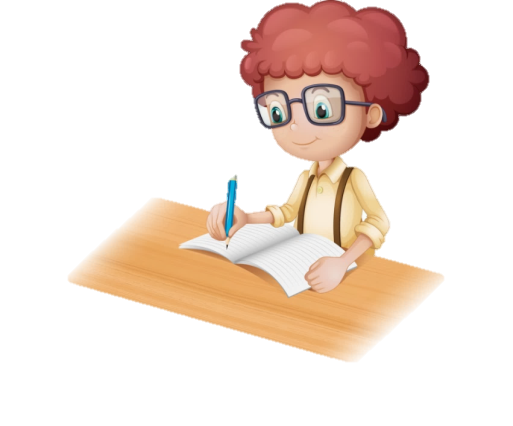 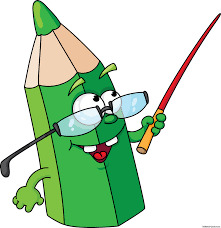 Зошит.
Сторінка
7
Визнач, які лінії ти напишеш в другому рядку? 
Де вони написані (посередині рядка)?
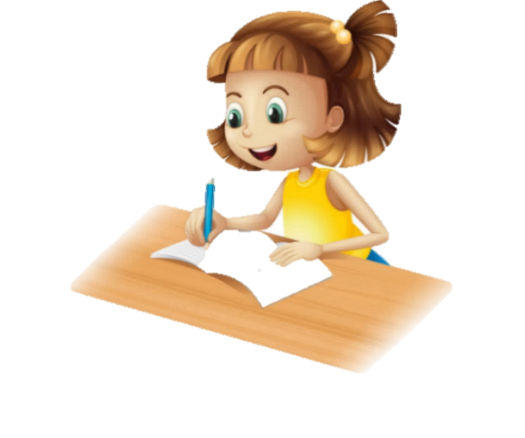 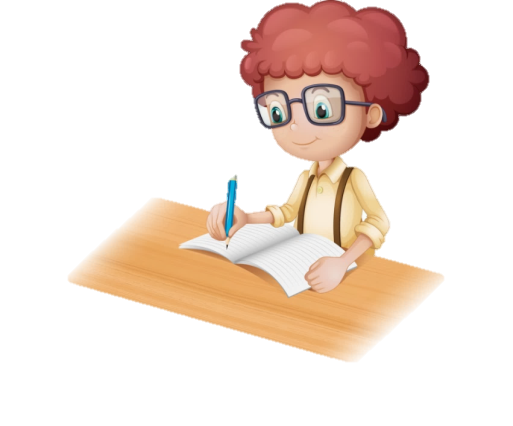 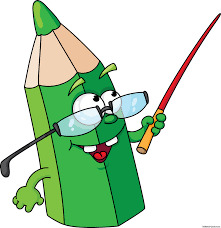 Зошит.
Сторінка
7
Руханка «То не є проблема»
Визнач, які лінії ти напишеш в третьому рядку? 
Зверни увагу на їх чергування.
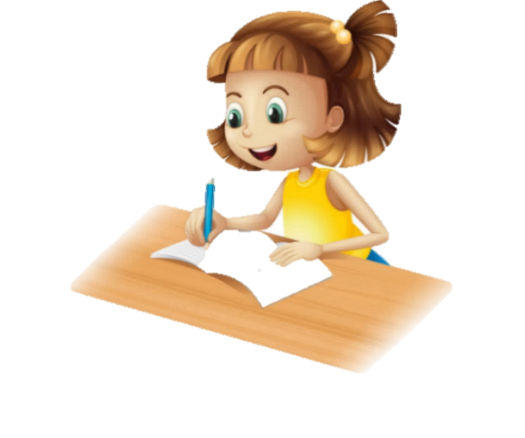 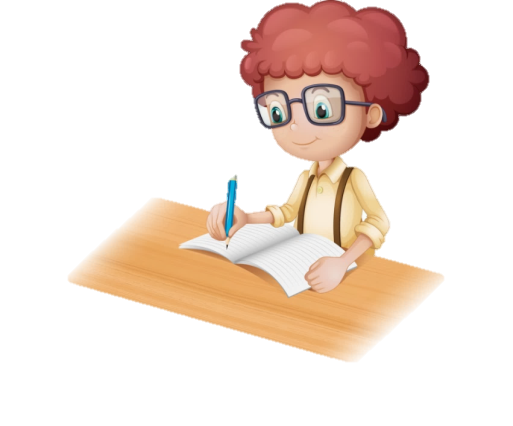 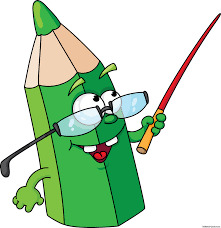 Зошит.
Сторінка
7
Визнач, які лінії напишеш в четвертому рядку?
 Зверни увагу на їх чергування (коротка і дві довгі).
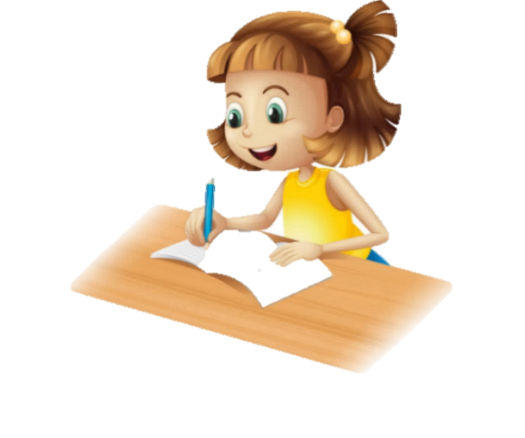 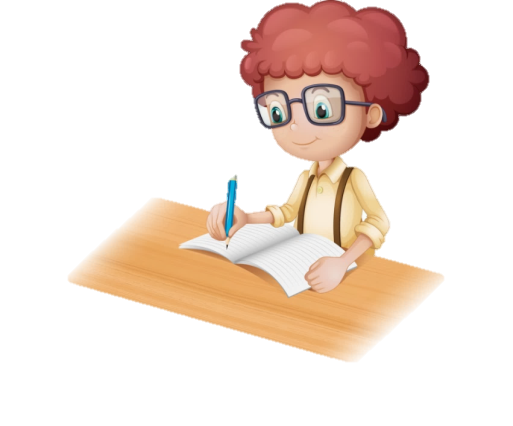 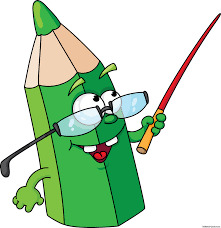 Зошит.
Сторінка
7
Чим займаються діти? Наведи кубики горизонтальними і вертикальними лініями.
Що зображено внизу сторінки зошита?
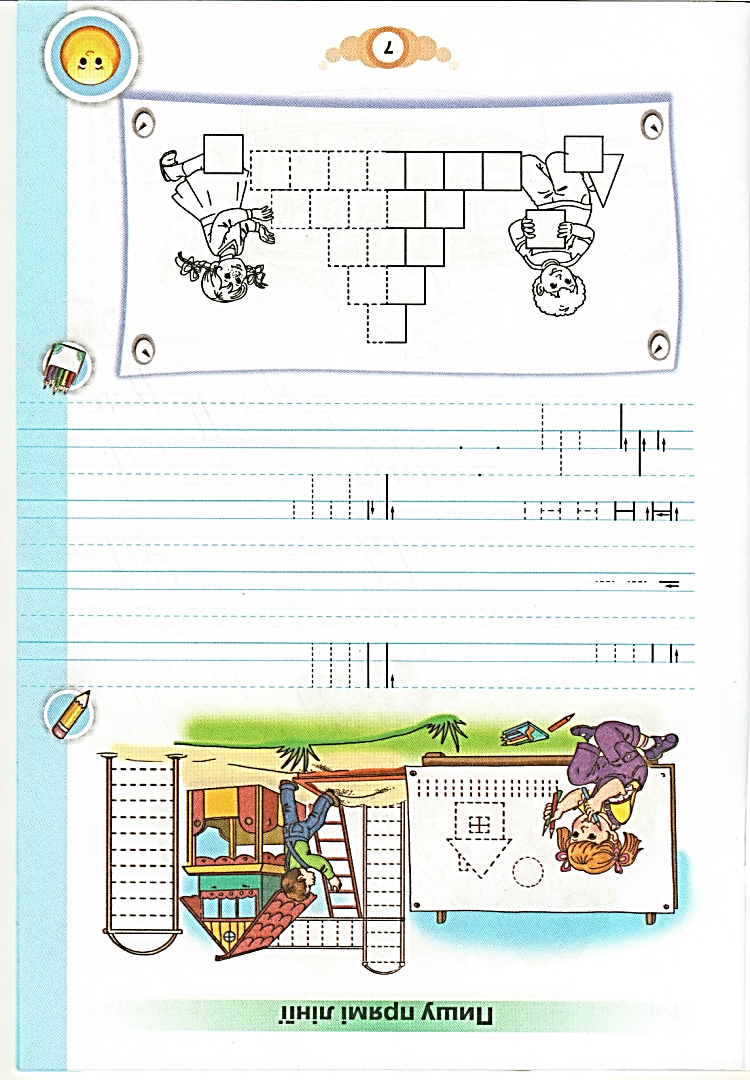 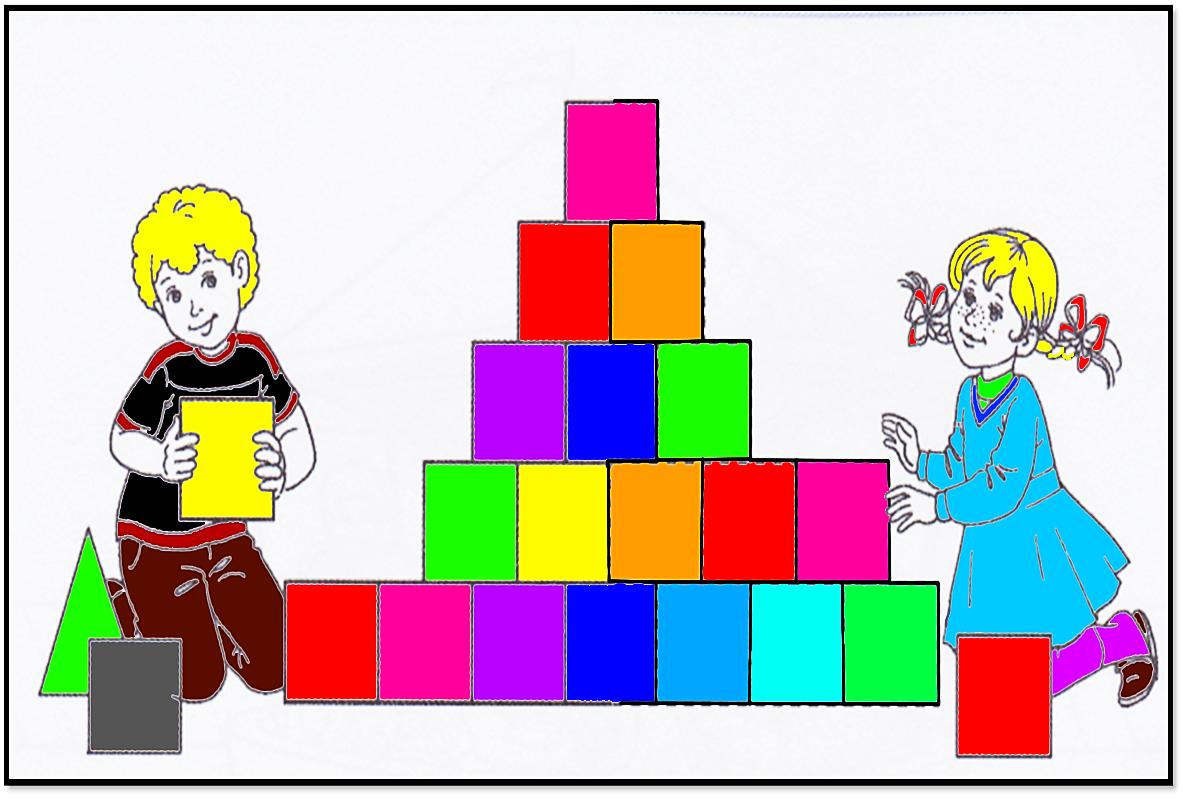 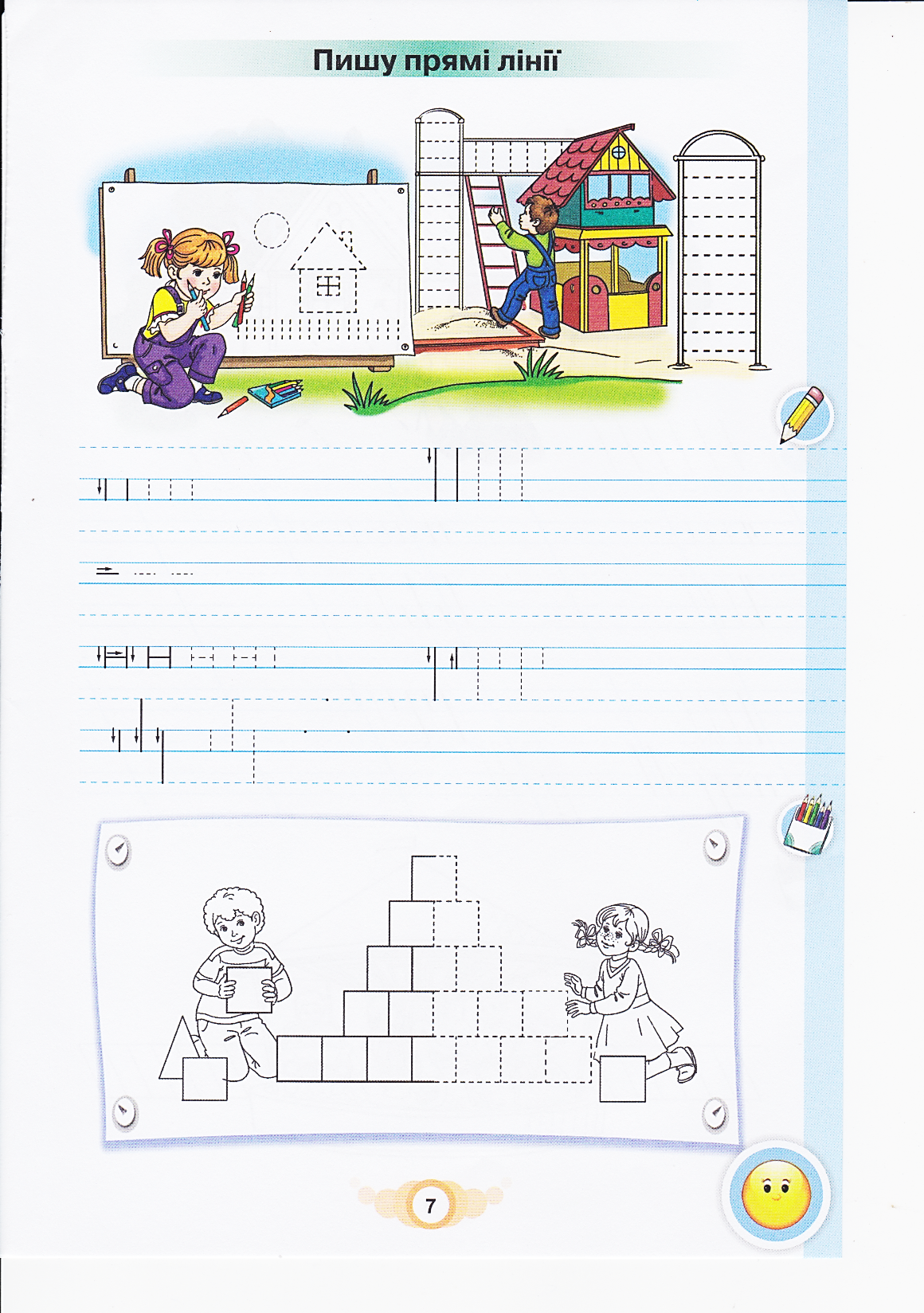 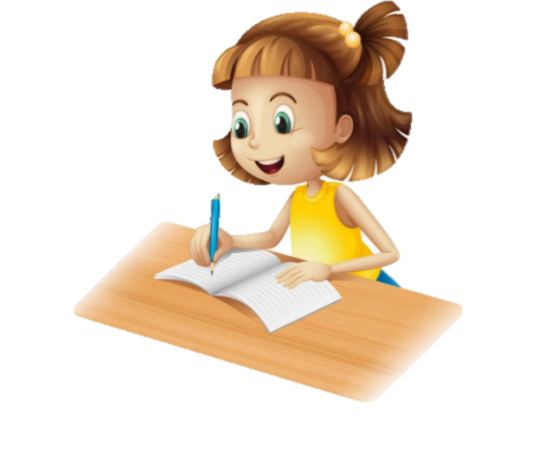 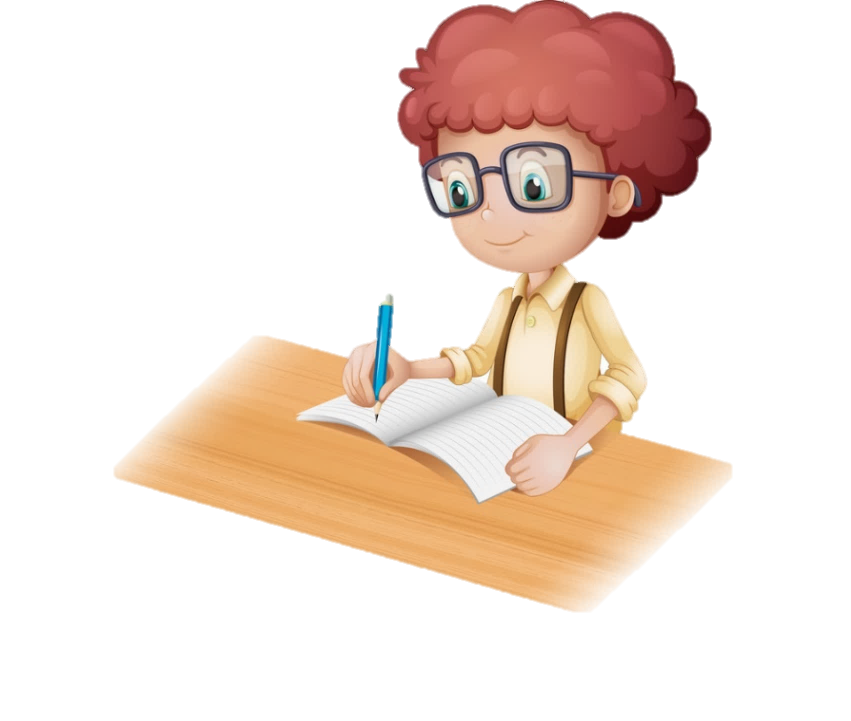 Зошит.
Сторінка
7
Зафарбуй піраміду і дітей, які її збудували.
Словникова робота. Пригадай, які лінії сьогодні писали
 (прямі вертикальні і горизонтальні).
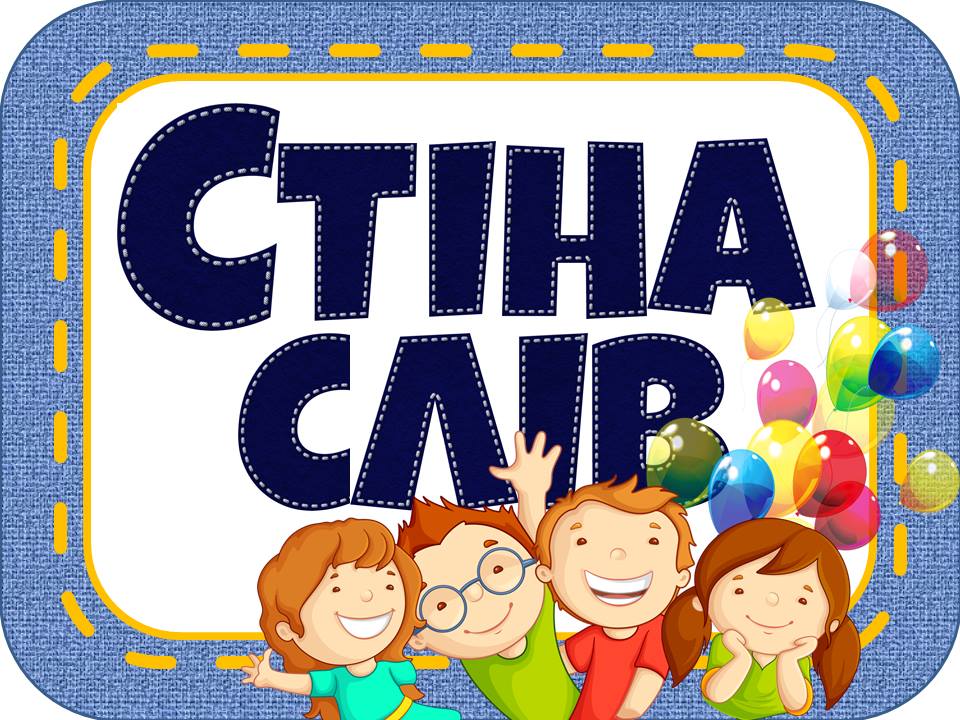 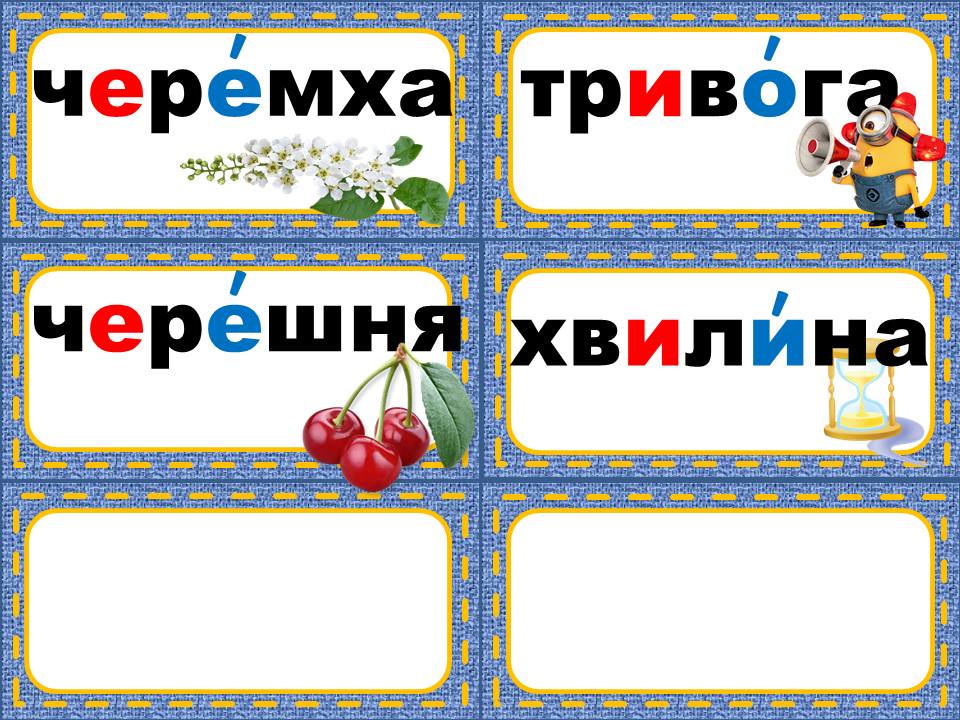 прямі лінії
вертикальні
горизонтальні
Вправа «Незакінчене речення»
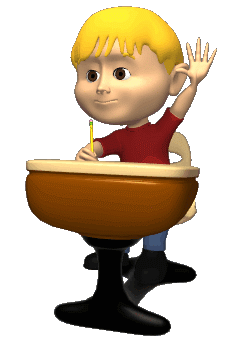 Сьогодні на уроці я навчився/навчилась …
Найбільш цікавим було…
Урок запам'ятався мені тим, що …
Рефлексія «Емоційна ромашка».  Оберіть відповідну цеглинку LEGO.
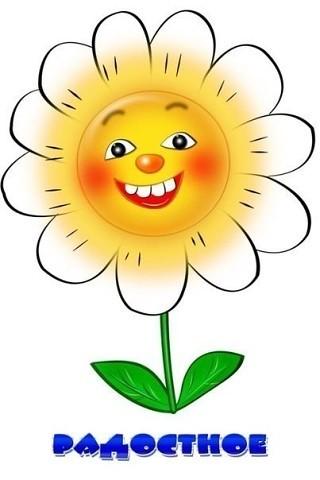 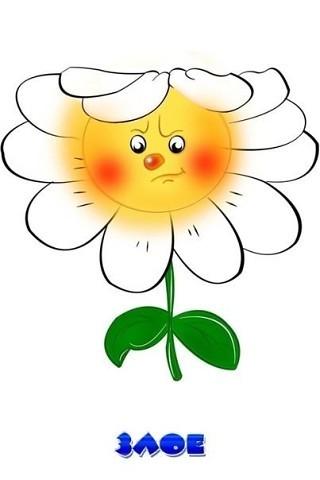 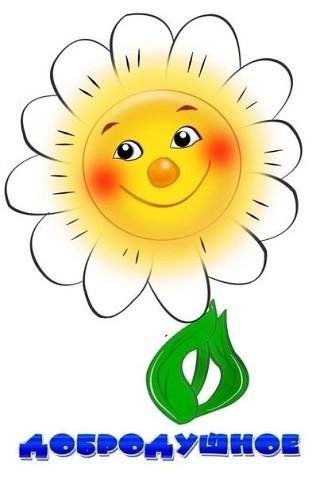 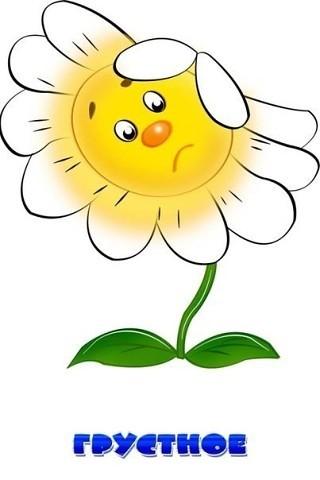 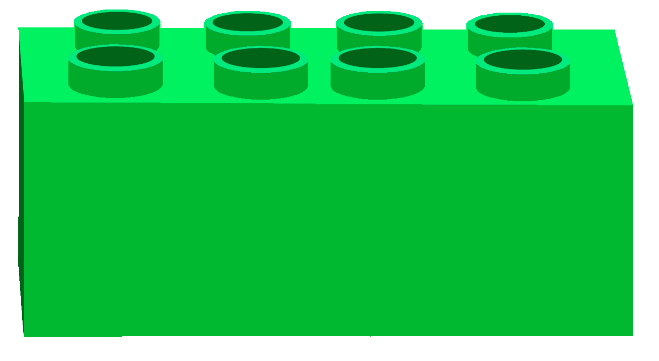 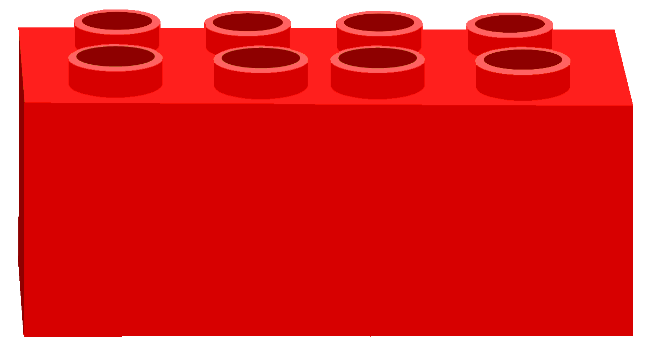 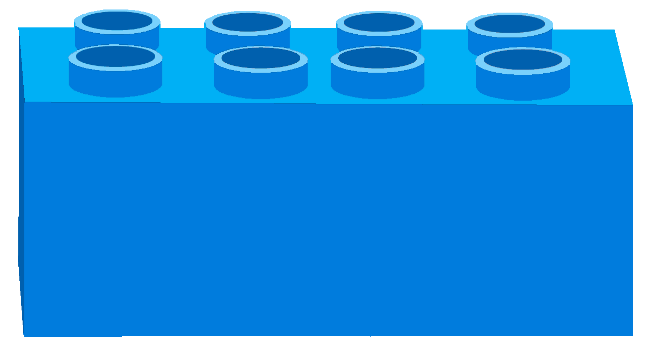 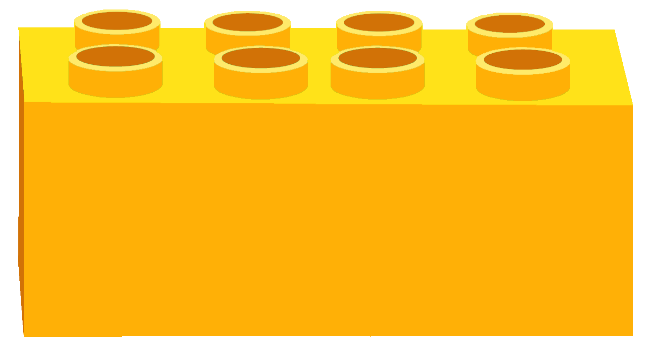 Було складно та не зрозуміло
Мені потрібна допомога
Все було легко та просто
Мені під силу всі завдання